ONA TILI
7- sinf
MAVZU: BOG‘LOVCHILAR. BOG‘LOVCHILARNING VAZIFASIGA KO‘RA TURLARI
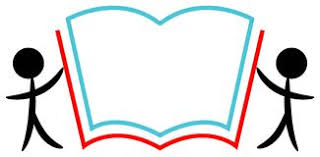 Yordamchi so‘zlar
BILIB OLING!
Ikki yoki undan ortiq gap bo‘lagi yoki qo‘shma gap tarkibidagi sodda gaplarni o‘zaro bog‘lash uchun xizmat qiluvchi yordamchi so‘zlarga bog‘lovchi deyiladi.
BOG‘LOVCHILAR
178-mashq
O‘zbekning boshida do‘ppisi anvor,
Belbog‘i va to‘ni misoli do‘st-yor.
Siym-u zarin olsang olgin-u ammo
Tegma do‘ppi,
Belbog‘i,
To‘niga zinhor!
ESDA SAQLANG!
Bog‘lovchilar uyushiq bo‘laklarni bog‘laydi.
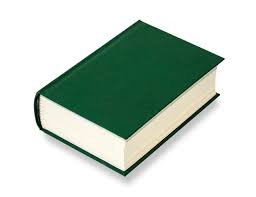 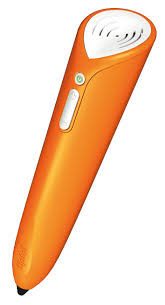 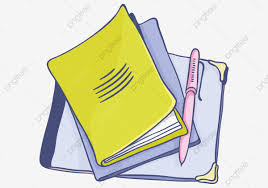 va
ESDA SAQLANG!
Bog‘lovchilar qo‘shma gap tarkibidagi sodda gaplarni bog‘laydi.
Bahor keldi va gullar ochildi.
180-mashq
Nozimaxon goh mashinkasini, goh tikuv mashinasini yurgizib allamahalgacha ishlab o‘tiribdi.
Ayiruv bog‘lovchisi: goh… goh
BOG‘LOVCHILAR
MUSTAQIL BAJARISH UCHUN TOPSHIRIQ:
181-mashq. “Jahonga bo‘y ko‘rsatayotgan yoshlar” mavzusida matn tuzing. Unda bog‘lovchilardan foydalaning.
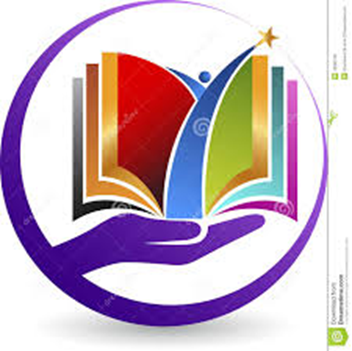